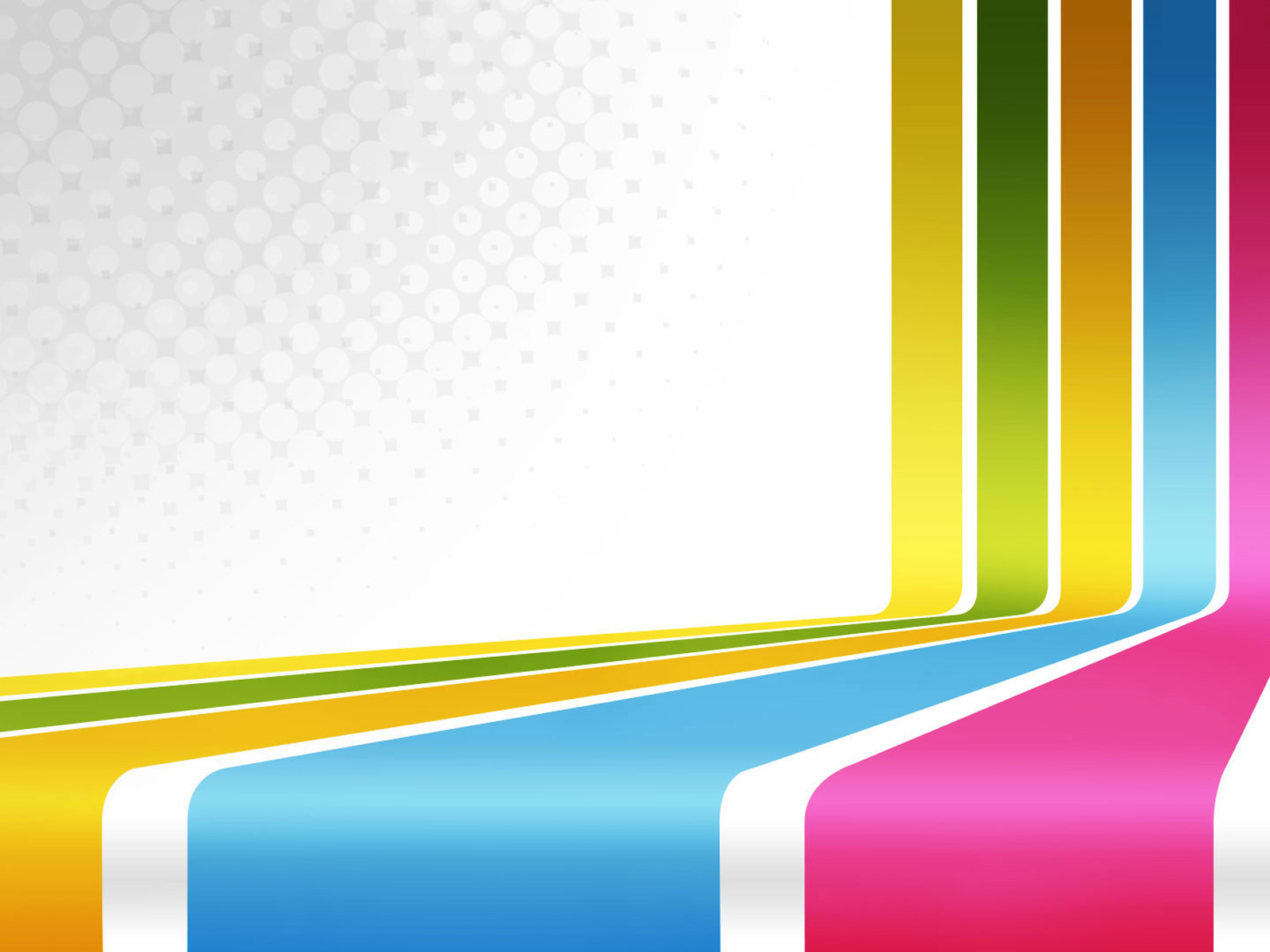 Preterite 
and 
Imperfect 
Basic Concepts
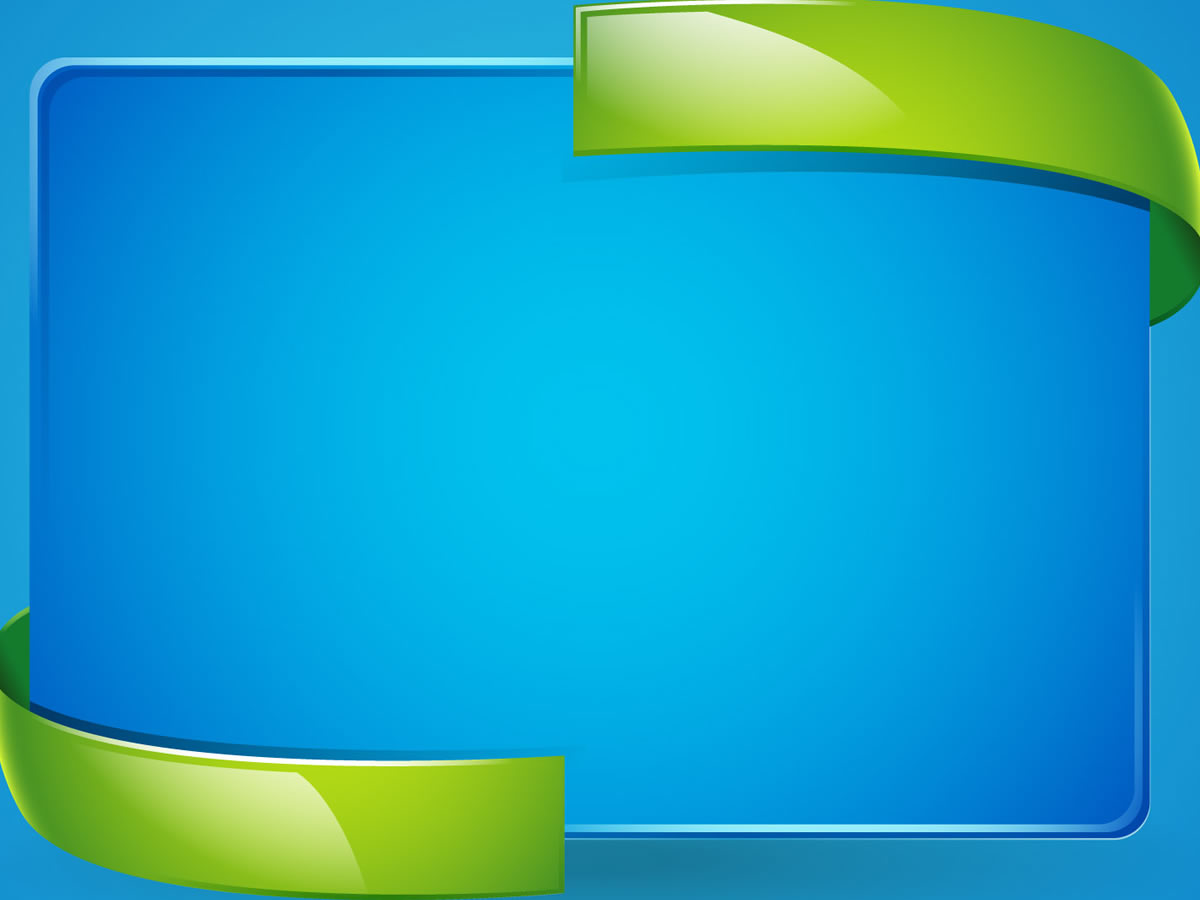 Background
Information
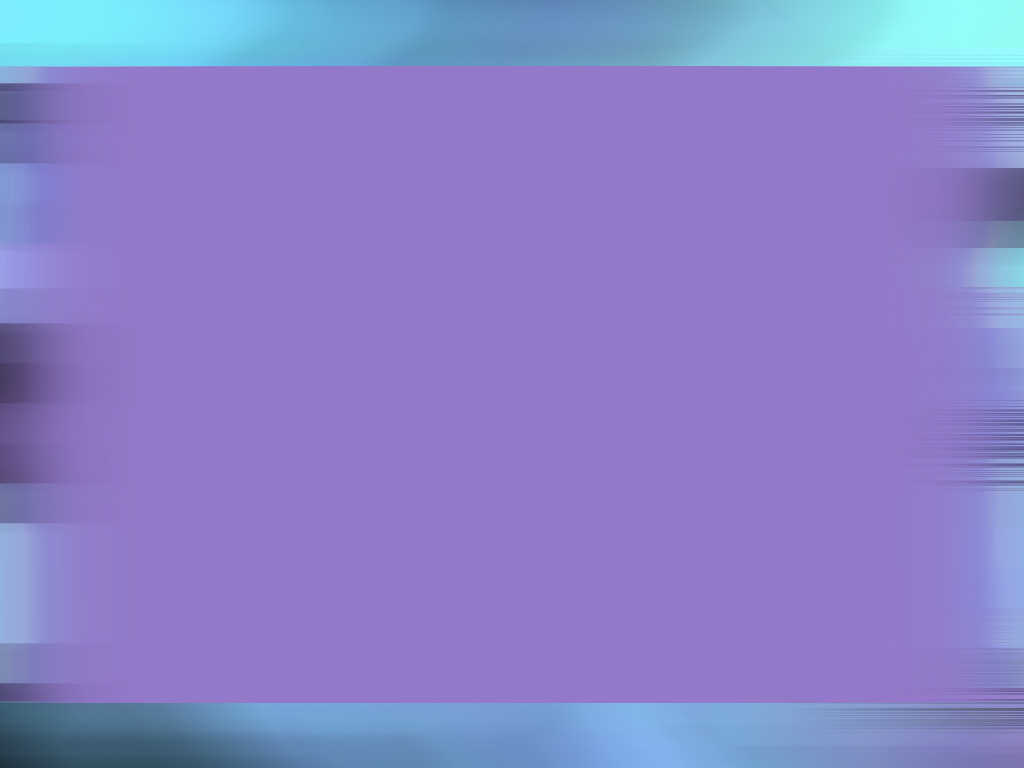 ONLY the IMPERFECT can be used to describe and provide background information related to events in the past.  You will use the IMPERFECT for this type of information EVEN IF it occurs in a sentence that contains a preterite trigger.
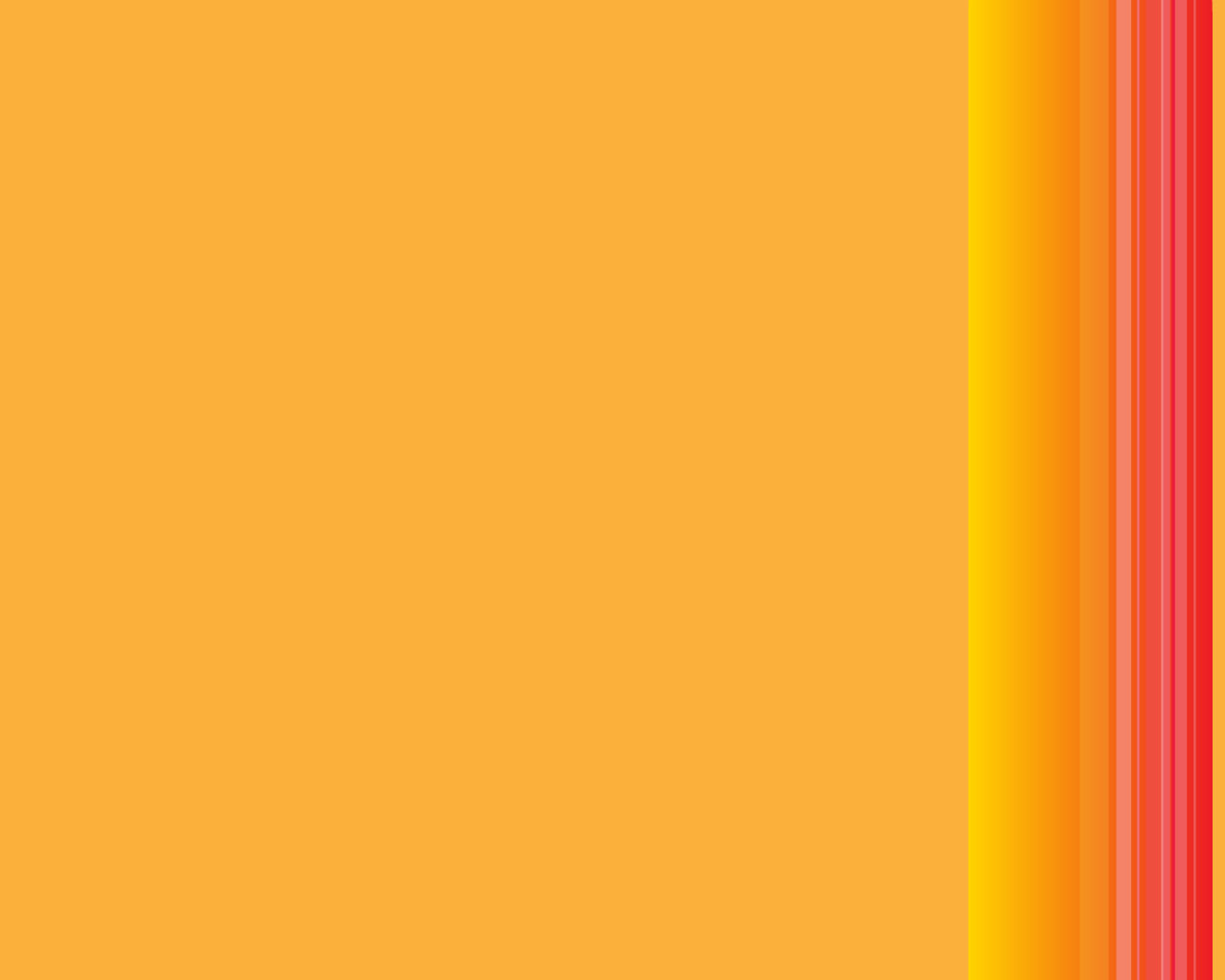 Turn to p. 60 in the Cuaderno de recursos and review the descriptive and background information chart
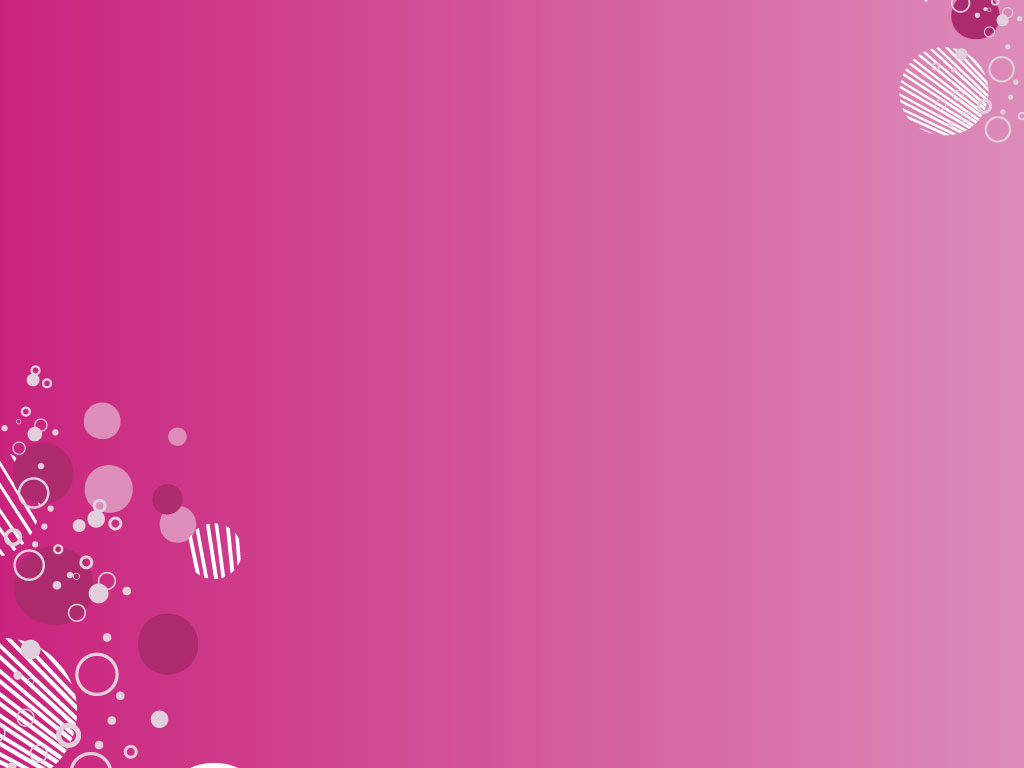 Identify the types of background information (from p 60)   that are 
    represented in the
               following examples.
Los libros estaban en la mesa.
location
Mi familia vivía en el campo.
residence
Teníamos tres perros.
possession
Era su cumpleaños.
date
Yo sabía todas las respuestas.
knowledge
Mis profesores eran muy simpáticos.
personality
Ella llevaba un vestido azul.
what someone was wearing
Era la medianoche.
time
Yo era joven.
age
Los niños tenían miedo.
physical condition
Hacía viento.
weather
Ella no quería ir conmigo.
desires
Yo me sentía nerviosa.
emotions
Ellos no podían asistir a la reunión.
abilities
Era el verano.
season
Yo no tenía ganas de hacer la tarea.
desires
No conocía a nadie.
knowledge people and places
Mis hermanos y yo creíamos en Santa Claus.
beliefs
El chico era alto y guapo.
appearance
Era la Navidad.
date
El pobre muchacho no llevaba abrigo.
what someone was wearing
Ella prefería ir al cine.
desires
Mis vecinos 
vivían en una casa grande.
residence
Nuestro perro se llamaba 
Rey.
names
Mis amigos y yo estábamos en el parque.
location
Ella no sabía montar en bicicleta.
skills
Pensábamos 
que ella venía.
beliefs
Era el invierno.
season
Llovía mucho.
weather
Teníamos mucho frío.
physical condition
La muchacha tenía los ojos azules.
appearance
Ellos no deseaban salir 
de la casa.
desires
No conocíamos bien la ciudad.
knowledge people and places
Ellos no podían ayudarnos.
abilities
Era el seis de junio.
date
Los gemelos tenían seis 
años
age
Mi mejor amiga se llamaba Sara.
names
La profesora era muy simpática.
personality
Eran las cinco y media.
time
Yo estaba cansado.
physical condition
La casa tenía 
una piscina grande
possession
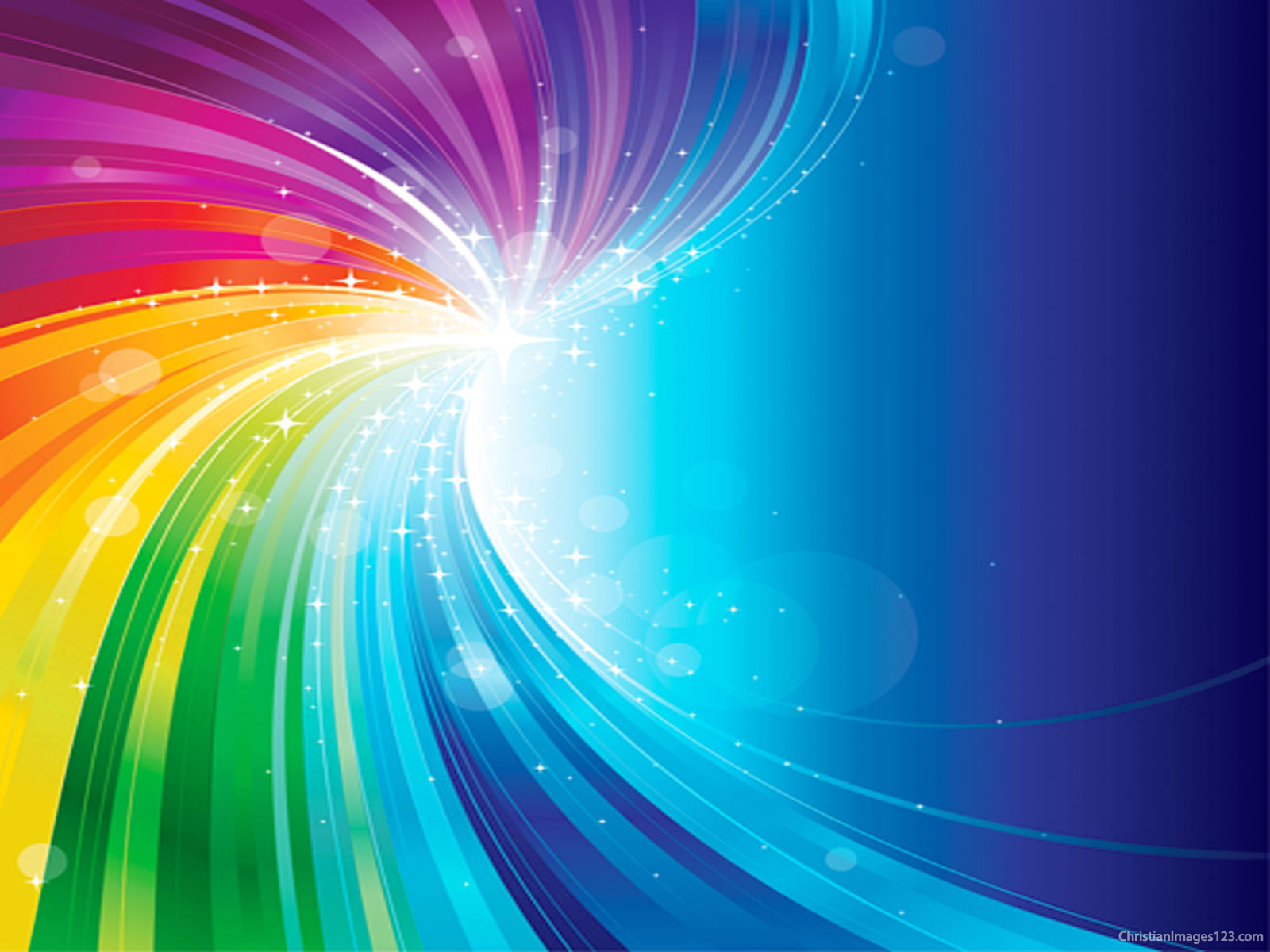 Preterite and Imperfect Triggers
HOY
today Preterite
siempre
always
imperfect
normalmente
normally
imperfect
de costumbre
customarily
imperfect
ayer
yesterday
preterite
por primera vez
for the first time
preterite
por fin
finally
preterite
cada semana
every week
imperfect
anoche
last night
preterite
anteayer
the day before
yesterday 
preterite
nunca
never
imperfect
los lunes
On Mondays
imperfect
por  #  horas
specific # of hours
preterite
cada mes
every month
imperfect
el año pasado
last year
preterite
a veces
sometimes
imperfect
un día
one day
preterite
por  #  meses
specific # of months
preterite
IR + A + Inf.
was going to
imperfect
los fines de semana
every weekend
imperfect
de vez en cuando
every once in 
a while
imperfect
por fin
finally
preterite
los viernes
on Fridays
imperfect
a menudo
often
imperfect
por  # 
semanas
specific # of weeks
preterite
una vez
once
preterite
todos los días
everyday
imperfect
de pronto
suddenly
preterite
la semana pasada
last week preterite
esta noche
tonight
preterite
cada año
every year
imperfect
con frecuencia
frequently
imperfect
dos veces
cinco veces
ocho veces
Specific #  of times
preterite
por lo general
generally
imperfect
frecuentemente
frequently
imperfect
usualmente
usually
imperfect
de repente
suddenly
preterite
el mes pasado
last month preterite
rara vez
rarely
imperfect
por  #  años
specific # of years
preterite
cada día
everyday
imperfect
finalmente
finally
preterite
esta tarde
this afternoon
preterite